Конституция Российской Федерации
Статья 19    Все равны перед законом и судом
Все люди равны, не важно какая  у человека национальность, родной язык, где он раньше жил, женщина это или мужчина. Государство гарантирует равенство между людьми. Запрещаются любые ограничения прав человека по тому, в какого Бога он верит, и на каком языке говорит.
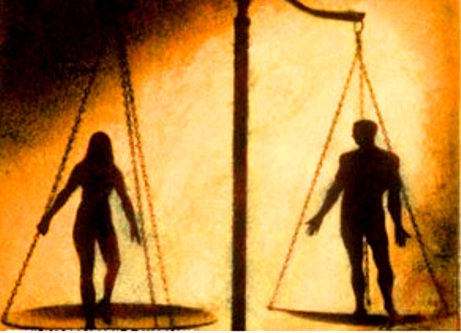 Статья 20       Каждый имеет право на жизнь
За любое преступление, по нашим законам человек несет ответственность перед всеми людьми, и его вину определяет суд с участием присяжных заседателей.
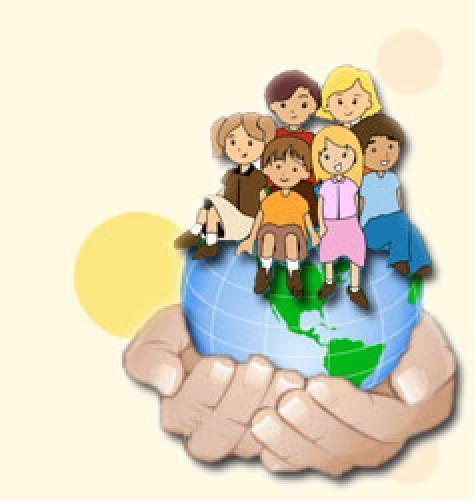 Статья 23Каждый имеет право на личную            жизнь
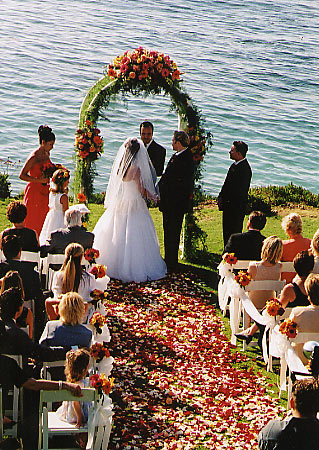 Каждый человек имеет право на свои секреты, тайны и личную жизнь, иметь друзей и уметь все это защищать.
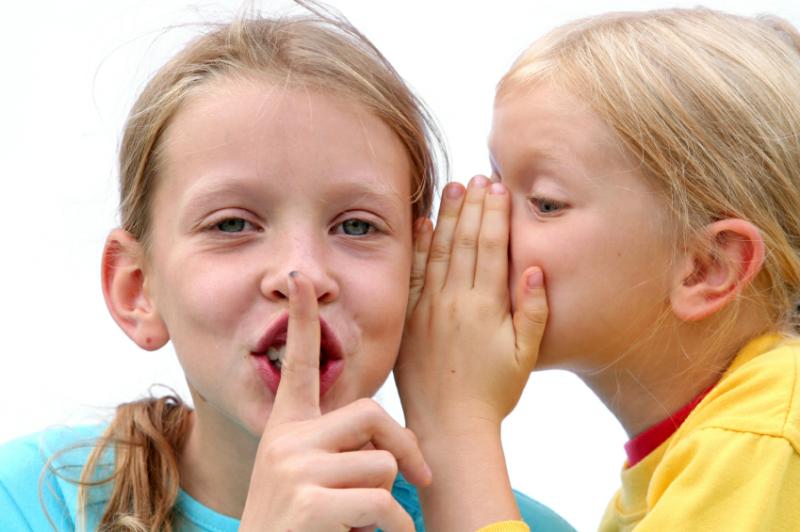 Статья 25 Жилище неприкосновенно
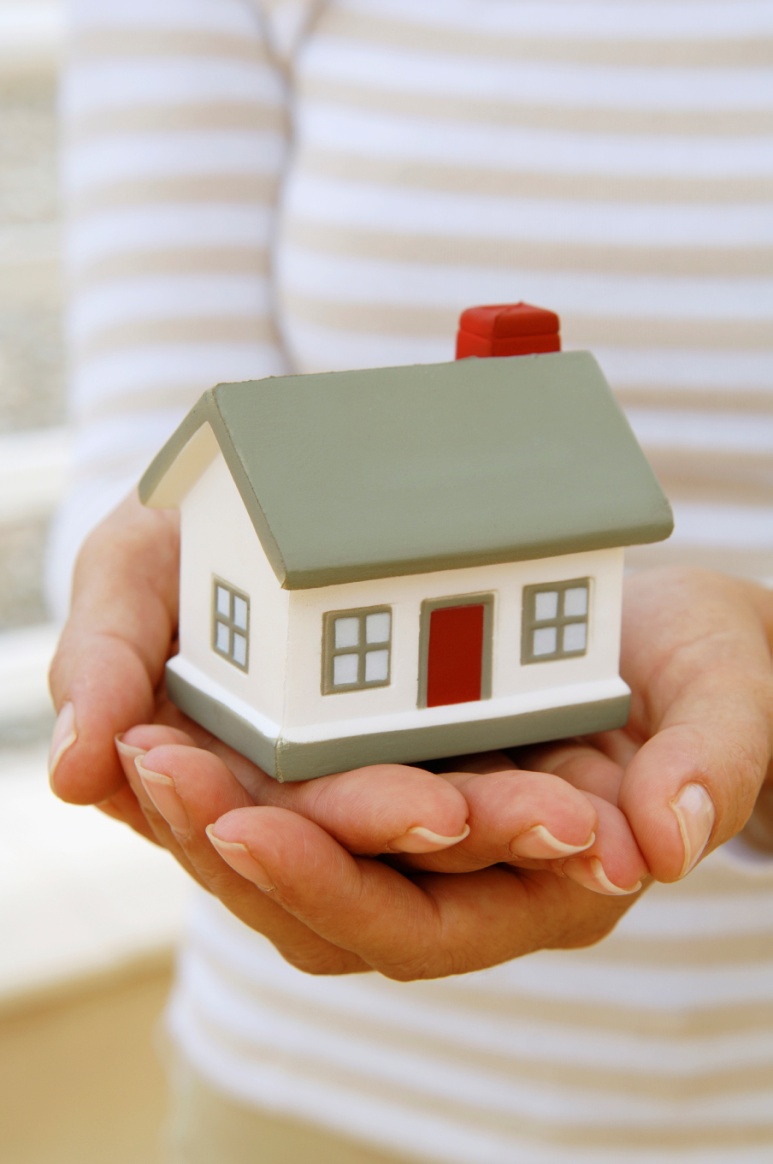 Никто не имеет право без приглашения и без разрешения заходить к вам домой, только если он не имеет на это право.
Статья 26Каждый имеет право на пользование родным языком
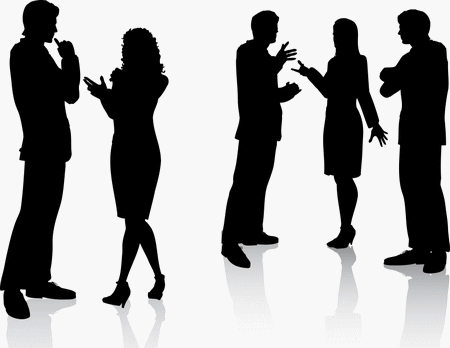 Каждый имеет право пользоваться своим родным языком и имеет право выбирать какой язык учить, на каком общаться, обучаться и заниматься творчеством.
Статья 27 Каждый может свободно выезжать  и возвращаться в Российскую Федерацию
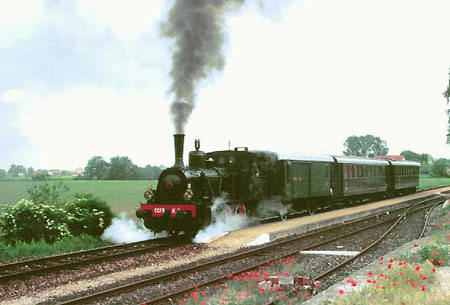 Все жители России имеют право свободно путешествовать по стране и жить там где им хочется.
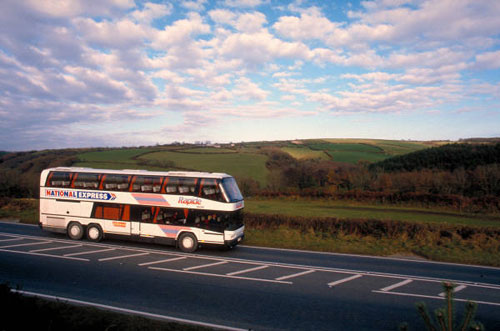 Каждый гражданин имеет право уехать за границы РФ и так же вернуться обратно.
Статья 31 Митинги и демонстрации
Граждане Российской Федерации могут собираться мирно, проводить собрания, митинги и демонстрации, но только без оружия.
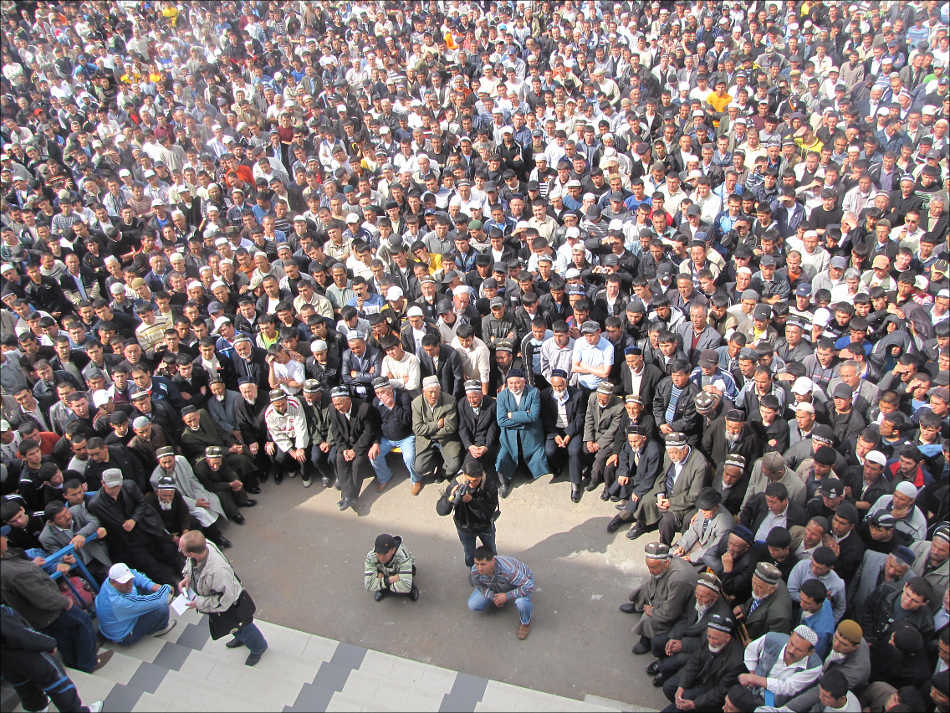 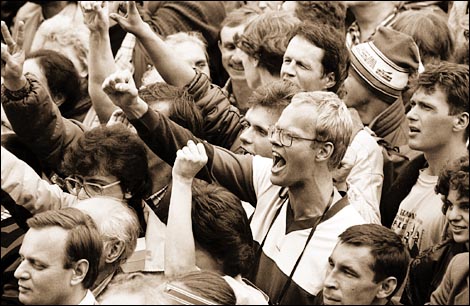 Статья 38
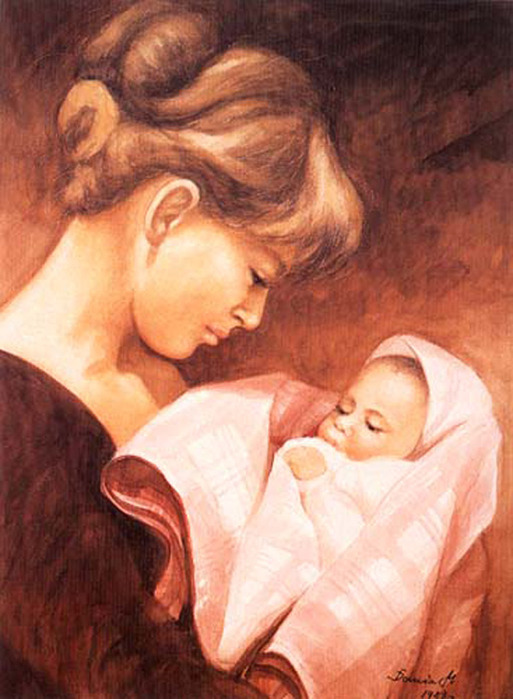 Материнство и детство, семья - находятся под защитой государства.
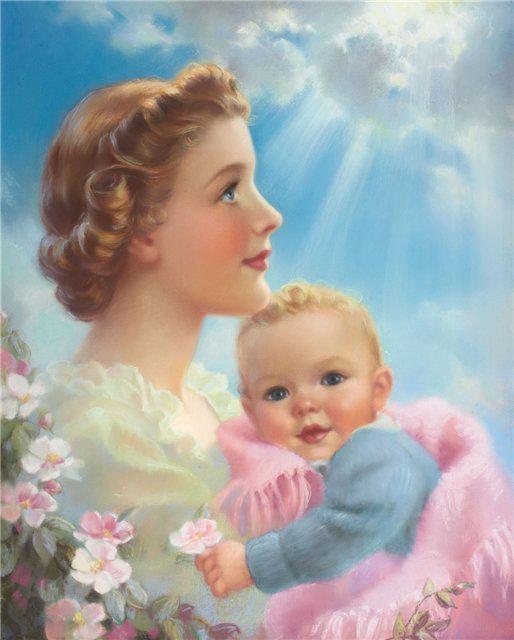 Папа и мама одинаково должны заботиться о детях и о их воспитании.
Дети так же должны заботиться о своих родителях на старости лет.
Статья 42
Каждый человек имеет право на чистую окружающую среду, но если вдруг, случатся природные катаклизмы, и пострадало здоровье человека или его имущество, то это должно быть возмещено.
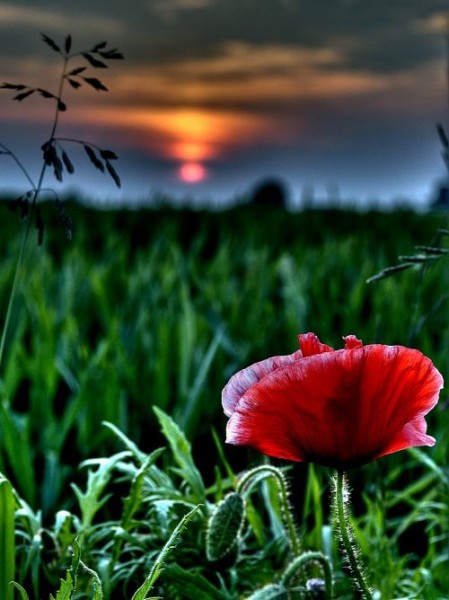 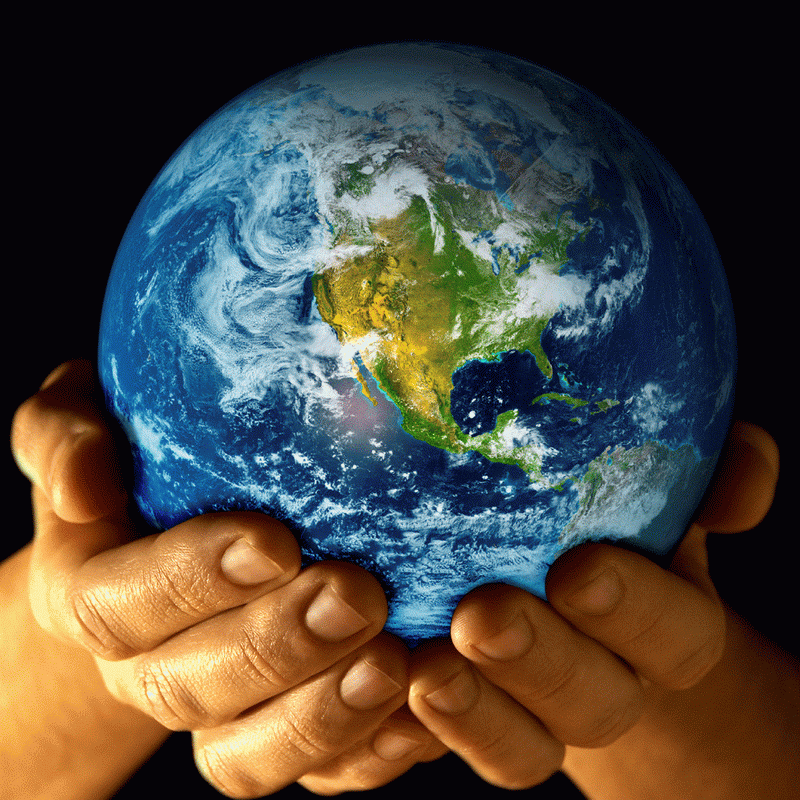